Griechenlandbegeisterung und Philhellenismus
Im späten 18. Jahrhundert entsteht in  Europa eine zunehmende Antikebegeisterung.
Sie prägte maßgeblich die Epoche  des „Klassizismus“
 im deutschsprachigen Raum die Epoche der  „Weimarer Klassik„.
Am Anfang des 19. Jhs. auch zunehmendes Interesse für das moderne Griechenland, das damals unter türkischem Joch stand
Philhellenismen
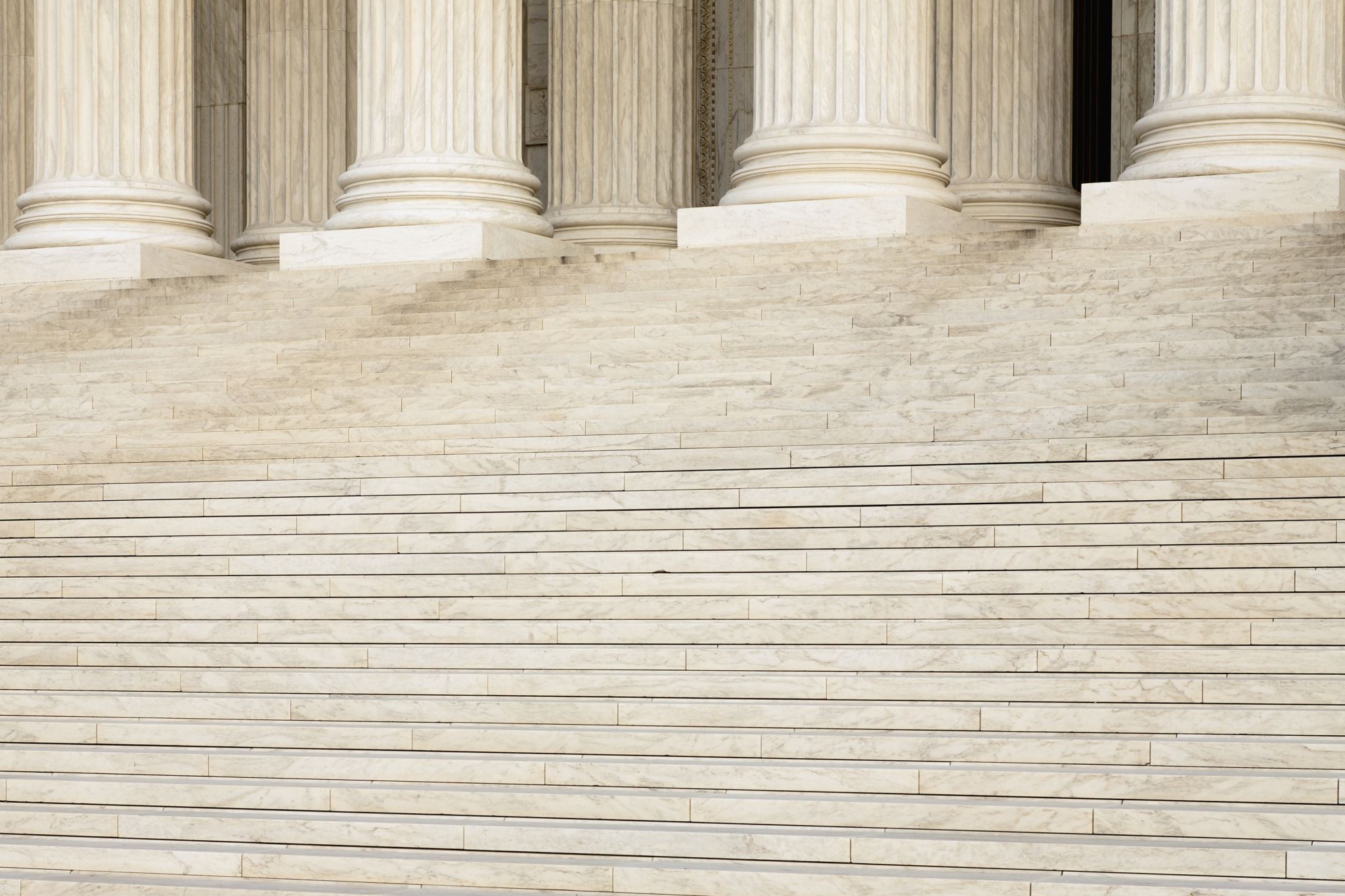 1. 	Verehrung der Antike
     	Griechenland als Ideal
      	Winckelmann 
2.       Politisches Interesse für Griechenland
        	Unterstützung der Unabhängigkeitskämpfe 	der Griechen gegen die Osmanen 
		zahlreiche 	Unterstützungsvereine, 	Freiwillige, 	Philhellenismus der Feder
Klassizismus-Neuhumanismus des 18. und 19. Jhs.
Begründer  der neuen Bewegung: 
Johann Joachim Winckelmann (1717–1768)
Gedanken über die Nachahmung der griechischen Werke in der Malerei und Bildhauerkunst (1755), 
Geschichte der Kunst des Altertums (1764) 
In der griechischen Kunst erkennt er ästhetische Ideale und ethische Normen: 
Der einzige Weg für uns groß, ja wenn es möglich ist, unnachahmlich zu werden, ist die Nachahmung der Alten
Antike
Die Antike wirkt normativ für die Literatur und Kunst der deutschen Klassik. Vorbild
Die Antike wird im Denksystem Winckelmanns zum absoluten Ideal erhoben, für künstlerische aber auch für ethische Werte.
Harmonie, Schönheit, Maß
Johann Joachim Winckelmann
Apollo von BelvedereSchönheit, Maß, Ataraxia, Autarkie
Apollo von Belvedere
Marmorstatue. Römische Kopie eines in Bronze Originalwerkes des spätklassischen Bildhauers Leochares (350  v. Chr.) 
Sie befindet sich im Statuenhof des vatikanischen Belvedere.  Nach diesem Belvedere wurde die Statue benannt
Gehört zu der Antikensammlung der Vatikanischen Museen. 
Winckelmanns Beschreibung
Ekphrasis: Die literarische Beschreibung eines Werks der bildenden Kunst. 
Kunstbeschreibung. Kunsterlebnis 
Theophanie
Apollo von Belvedere
Erhabenheit. Seligkeit, Leichtigkeit, Genugsamkeit (Autarkie), Ungestörtheit Ataraxia
Jugendlichkeit. Glückseligkeit
Das betrachtende Subjekt
Visionäre Entrückung
Laokoon
Beschreibung Laokoon, Winckelmann
Das allgemeine vorzügliche Kennzeichen der griechischen Meisterstücke ist endlich eine edle Einfalt und eine stille Größe, sowohl in der Stellung als im Ausdrucke. So wie die Tiefe des Meers, die allezeit ruhig bleibt, die Oberfläche mag noch so wüten, ebenso zeiget der Ausdruck in den Figuren der Griechen bei allen Leidenschaften eine große und gesetzte Seele. Diese Seele schildert sich in dem Gesicht des Laokoons, und nicht in dem Gesichte allein, bei dem heftigsten Leiden.
Der Schmerz, welcher sich in allen Muskeln und Sehnen des Körpers sich äußert und den man ganz allein, ohne das Gesicht und andere Teile zu betrachten, an dem schmerzlich eingezogenen Unterleibe beinahe selbst zu empfinden glaubet; dieser Schmerz, sage ich, äußert sich dennoch mit keiner Wut in dem Gesichte und in der ganzen Stellung. Er erhebet kein schreckliches Geschrei, wie Vergil von seinem Laokoons singet: Die Öffnung des Mundes gestattet es nicht; es ist vielmehr ein ängstliches und beklemmtes Seufzen ... Der Schmerz des Körpers und die Größe der Seele sind durch den ganzen Bau der Figur mit gleicher Stärke ausgeteilet und gleichsam abgewogen. Laokoon leidet, ... sein Elend gehet uns bis an die Seele; aber wir wünschten, wie dieser große Mann, das Elend ertragen zu können.
Laokoon
Klassizismus/ Neohumanismus
Goethes Iphigenie auf Tauris 

Absolute Idealisierung des Griechischen
Ein unübertreffliches ästhetisches und ethisches Ideal, 
Maß, Harmonie, Wahrheit, Gerechtigkeit

Friedrich Schiller, Die Götter Griechenlands
Klassizismus/ Neohumanismus
Friedrich Hölderlin
Wilhelm von Humboldt
Friedrich von Schlegel (1772–1829)

 Das verklärte Griechenland war das Zentrum ihrer dichterischen Phantasie. 
Sie hatten nie das Land der Griechen betreten,
Philhellenismus
Die Europäer erblickten den Ursprung der abendländischen Kultur in der griechischen Antike. 
Zwei Identifizierungen
 Die Deutschen als Erben der Alten. 
Gleichsetzung der Neuhellenen mit ihren Vorfahren.
Die Begeisterung für das antike Hellas + Netz von Projektionen/Identifikationen
   waren die wichtigsten Grundlagen für die Entstehung einer philhellenischen Bewegung zu Gunsten der Griechen um 1820.
Hölderlin zeigte die Hoffnung der Griechen auf ihre politische Befreiung. 
Noch mehr. Er stellte die Freiheit als absolute Voraussetzung für die Erstehung des Ideals dar.  
Dieselbe Sehnsucht wird auch bei Wilhelm Heinse (1749–1803) in seinem Künstlerroman  Ardinghello thematisiert.
Reiseliteratur über Griechenland
Vor 1821 kaum deutsche Texte
Pierre Augustin Guys (1721–1799)  Voyage littéraire de la Grèce , 1771. 
Guys war der erste europäische Reisende, der die zeitgenössischen Griechen als Nachfolgern ihrer glanzvollen Vorfahren betrachtete. Sein Reisebericht erschien in einer für die Zukunft Griechenlands kritischen Zeit, ein Jahr nach dem  ersten Aufstand der Griechen gegen die osmanische Herrschaft, der blutig niedergeschlagen wurde. In Guys' Werk wurde Griechenland nun als eine christliche Nation geschildert, die einen legitimen Befreiungskampf führte.
Die Reisenden wollten das antike Griechenland entdecken, sie wurden bei ihrem Besuch auf die Situation der zeitgenössischen Griechen aufmerksam.
Marie-Gabriel-Florent-Auguste de Choiseul-Gouffier (1752–1817), französischer Botschafter in Konstantinopel. Bei seinem Aufenthalt in Griechenland verfasste er ein von 1782 bis 1822 in mehreren Teilen erschienenes Werk mit dem Titel Voyage Pittoresque de la Grèce, welches eine große Menge archäologischer Informationen enthält, aber auch Eindrücke vom Leben der Griechen wiedergibt.
Weitere Voraussetzungen
Eine wichtige Rolle bei der Ausbreitung des Philhellenismus im frühen 19. Jahrhundert spielte auch die archäologische Forschung. 
Ausgrabungen
Die Französische Revolution
Archäologische Ausgrabungen
Carl Haller von Hallerstein 
Das wichtigste Forschungsvorhaben, das Hallerstein berühmt machte, waren seine Ausgrabungen des Aphaiatempels auf der Insel Ägina (1810), dessen Zeugnisse man heute in der Münchener Glyptothek bewundern kann. 
Nach Studien in Olympia widmete sich Hallerstein im November 1811 der Erforschung des Tempels in Bassae, der dem Apollo Epicurios gewidmet war.
Aphaia – Tempel, Ägina
Glyptothek
Philhellenismus
Durch die verschiedenen Formen der Griechenlandbegeisterung war der Boden für eine aktive Anteilnahme der Europäer am Aufstand der Griechen bereitet worden. 
Die Proklamation des griechischen Befreiungskampfs am 6. März 1821 durch Alexander Ypsilantis  löste spontane Zustimmung in großen Teilen Europas aus. Kurz danach,  wurde die Revolution der Peloponnes proklamiert. Die politischen Solidaritätsbekundungen mit den Griechen in Europa und auch in Nordamerika waren die Früchte des  literarischen, künstlerischen und wissenschaftlichen Philhellenismus.
Philhellenismus
Angehörige ganz unterschiedlicher Schichten und Milieus bekunden nun Solidarität und Unterstützung für die Griechen. 
Philhellenismus wird in Deutschland, wie auch in anderen europäischen Ländern zu einer richtigen Massenbewegung
zur Befreiung Griechenlands von der osmanischen Herrschaft, zugleich zielte sie auf die Gründung eines unabhängigen griechischen Staates.
Philhellenismus
Gründung von philhellenischen Unterstützungsvereinen, die durch Spenden und Sammelaktionen das nötige Geld zur Realisierung der verschiedenen Formen der Griechenhilfe zusammenbringen konnten. Finanzielle Unterstützung
Freiwillige. Besonders in den Jahren 1821 und 1822 des griechischen Freiheitskampfes haben mehrere deutsche Freiwillige aktiv an den kriegerischen Ereignissen Anteil genommen. 
(Studenten, Idealisten liberaler Gesinnung, die mit den politischen Zuständen ihrer Länder unzufrieden waren; Offiziere, die nach den Napoleonischen Kriegen  ein neues Feld der Betätigung suchten, aber auch Abenteurer, Gescheiterte und Verfolgte). Memoiren 
.
Philhellenismus
Die Begeisterung für das Griechische hat Projektionscharakter 
Die vielfältigen Ursachen bei der Entstehung des Philhellenismus brachte ein zeitgenössischer Beobachter mit den Worten zum Ausdruck:
Alle Parteien vereinigen sich in dem Interesse für die Griechen. 
Die Frommen werden von der Religion (Hilfe für die christlichen Glaubensbrüder) 
die Gebildeten von den klassischen Erinnerungen, (Identifikation+Dankesschuldmotiv) 
die Liberalen von der Hoffnung einer Demokratisierung, Republikanisierung Europas bewegt.
Philhellenismus
Kulturelle Gemeinsamkeiten von Griechen und (westlichen) Europäern, und als eine solche Gemeinsamkeit wurde insbesondere das Christentum hervorgehoben. 
religiöse Rechtfertigung eines Glaubenskampfes der "Christenheit" gegen die osmanischen Muslime.
Überall in Europa sammelten sich noch junge Nationalbewegungen, die Nationalstaaten als demokratische Gebilde verstehen wollten.
Auch der Philhellenismus hatte die Idealisierung des antiken Hellas von Anfang an mit demokratischen Sehnsüchten verbunden, der osmanische Feudalismus sollte einem demokratischen Staat weichen.  Enthusiasmus  für die Idee einer Volkssouveränität.
Themenbereiche1. Literatur: Der Widerhall der griechischen Revolution und die Gründung des griechischen Staates in der Weltliteratur
Das aufständische Griechenland wird in allen Gattungen der Literatur des 19. Jhs. (Lyrik, Drama, Prosa) intensiv thematisiert, sowohl in Texten bedeutender Autoren als auch in der Unterhaltungsliteratur, die aber vom Lesepublikum der Zeit breit rezipiert wird, eine Tatsache, die zeigt, wie wichtig die griechische Frage für das europäische und internationale Gefühl war. 
Dieser Themenbereich berücksichtigt nicht nur fiktionale Texte, sondern auch Texte der authentischen Autopsie: Memoiren und Briefwechsel der Philhellenen, die an den griechischen Kämpfen teilnahmen wie auch die Reiseliteratur des 19. Jhs.
2. Das aufständische Griechenland im wissenschaftlichen Diskurs
Die griechische Frage wird bereits früh zu einer akademischen Frage. Jenseits des selbstverständlichen Interesses der Historiker untersuchen Wissenschaftler diverser Disziplinen, wie Philologen und Ethnografen, intensiv die neugriechische Kultur. Volkslieder, Bräuche, Kleidung (Trachten) und Sprache der Neugriechen werden zum Forschungsgegenstand, der gleichzeitig auf die Unterstützung des aufständischen Griechenlands und die Stärkung der griechischen nationalen Identität zielt. Diese Tagungseinheit beabsichtigt, den akademischen Philhellenismus in seinen divergierenden Facetten herauszuarbeiten, indem sie auf seine ideologischen Koordinaten fokussiert.
Friedrich Wilhelm Thiersch u. Wilhelm Traugott Krug
Friedrich Wilhelm Thiersch, Professor für Altphilologie in München, der als Philhellene mitunter auch seinen Familiennamen zu "Thyrsios" gräzisierte.
Zusammen mit dem bayerischen Kronprinzen, dem späteren Ludwig I., war er der wichtigste Initiator des bayerischen Philhellenismus. 
der Leipziger Philosophieprofessor Wilhelm Traugott Krug (1770–1842)
Wilhelm Traugott Krug
Krug:
Die Herrschaft der Türken in Europa kann durchaus nicht als eine rechtmäßige (legitime) angesehen werden; sie ist nur eine angemaaßte (usurpirte). 
Sie entstand durch einen bloßen Angriffs- und Eroberungskrieg, der nach allen gesunden, d. h. vernünftigen Begriffen vom Völkerrechte nie eine Herrschaft des einen Volkes über das andere rechtlich begründen kann.
3. Das aufständische Griechenland in der deutschen und internationalen Presse
Die griechische Frage war in der europäischen und internationalen Presse präsent mit politischen Artikeln für oder gegen die griechischen Kämpfe, mit Informationen über die Ereignisse in Griechenland und deren Verbindung mit der europäischen Diplomatie. Die Sammlung und Untersuchung des Materials stellt ein Desiderat in der Erforschung des Philhellenismus dar, das zur Erhellung der Betrachtung des aufständischen Griechenlands im internationalen politischen Kontext beitragen würde.
4. Das aufständische Griechenland in der Musik, in den bildenden und darstellenden Künsten
Die griechischen Unabhängigkeitskämpfe wurden nicht nur für die Literatur zu einer Quelle der Inspiration, sondern auch für andere Künste. Die Erforschung von musikalischen oder bildenden Werken, die von den Kämpfen der Griechen und den Taten der Helden und Heldinnen der Revolution inspiriert wurden, sowie die Thematisierung des neugegründeten Staates Griechenland in der künstlerischen Produktion des 19. Jhs. bilden den Schwerpunkt dieses Themenbereichs. Von Interesse ist auch die Hervorhebung intermedialer Dimensionen, d. h. des komparatistischen Dialogs zwischen den Künsten sowie auch die Analogien zwischen der Literatur und den anderen Künsten.
Peter von Hess
Peter von Hess
Griechische Landleute am Meeresstrand, 1838
EINZUG KÖNIG OTTOS VON GRIECHENLAND IN NAUPLIA
Carl rottmann (1838-1850)
Delos
Salamis
Johannes Grave:
Ästhetisch reflektierter Historismus.
	Carl Rottmanns Griechenlandzyklus und
	Friedrich Hölderlins Hyperion
Das aufständische Griechenland in der materiellen Alltagskultur
Das Interesse für Griechenland manifestiert sich auch in der materiellen Alltagskultur. Die Herstellung von Gebrauchsgegenständen mit philhellenischen Dekorationen (Uhren, Porzellane, Schatullen, Fächer, Medaillen u. a.) sowie das Interesse für die griechische Kleidung, die tendenziell die europäische Mode beeinflusste, stellen weitere Ausdrucksmöglichkeiten der philhellenischen Bewegung dar.
Material Culture Studies (Dingwelt)
Alltagskultur
Kämpferinnen und Kämpfer: Gender-Identitäten / weibliches Schreiben
Dieser Themenbereich soll die weiblichen Autoren sowie das weibliche Schreiben zum Thema des aufständischen Griechenlands aufzeigen, wie auch die Darstellung der Kämpferinnen und Kämpfer der griechischen Unabhängigkeitskriege in der philhellenischen Literatur und in den anderen Künsten im Rahmen moderner Gender- Theorien untersuchen.
7. Schaffung neuer literarischer Mythen zum Thema des aufständischen Griechenlands
Figuren der griechischen Revolution (z. B. Markos Botsaris, Konstantin Kanaris, die Souliotinnen u. a.) sowie heroische Orte (z. B. Messolongi, Chios u. a.) werden in der philhellenischen Literatur häufig mythisiert. Die Verbindung mit den realen historischen Ereignissen bleibt erhalten, aber Helden und Orte werden – häufig mit Bezug auf die Antike – überzeitlich dargestellt als Träger mythischer Eigenschaften. Die Schaffung neuer philhellenischer Mythen geht häufig mit einer negativen Typisierung des Feindes und mit der Konstituierung einer Mythologie des Fremden einher.
8. Konstituierung von nationalen Identitäten
Dieser Themenbereich zielt auf die Erforschung der Konstituierung einer griechischen Nationalidentität im historischen Umfeld des 19. Jhs. sowie auf ihre Darstellung in der Literatur, in der Presse und im wissenschaftlichen Diskurs. Der philhellenische Diskurs enthält häufig Projektionen eigener politischer Erwartungen an die griechischen Kämpfe, die erforschenswert sind.
Friedgar Löbker
Antike Topoi in Der Deutschen Philhellenen-literatur: Untersuchungen Zur Antikerezeption in Der Zeit Des Griechischen Unabhängigkeits-krieges (1821-1829)
Gilbert Heß, 
Elena Agazzi, 
Elisabeth Décultot
Konstadinos Maras 
Philhellenismus: Eine Frühform Europäischer Integration , 2012
Vormärz und Philhellenismus herausgegeben von Anne-Rose Meyer, 2013
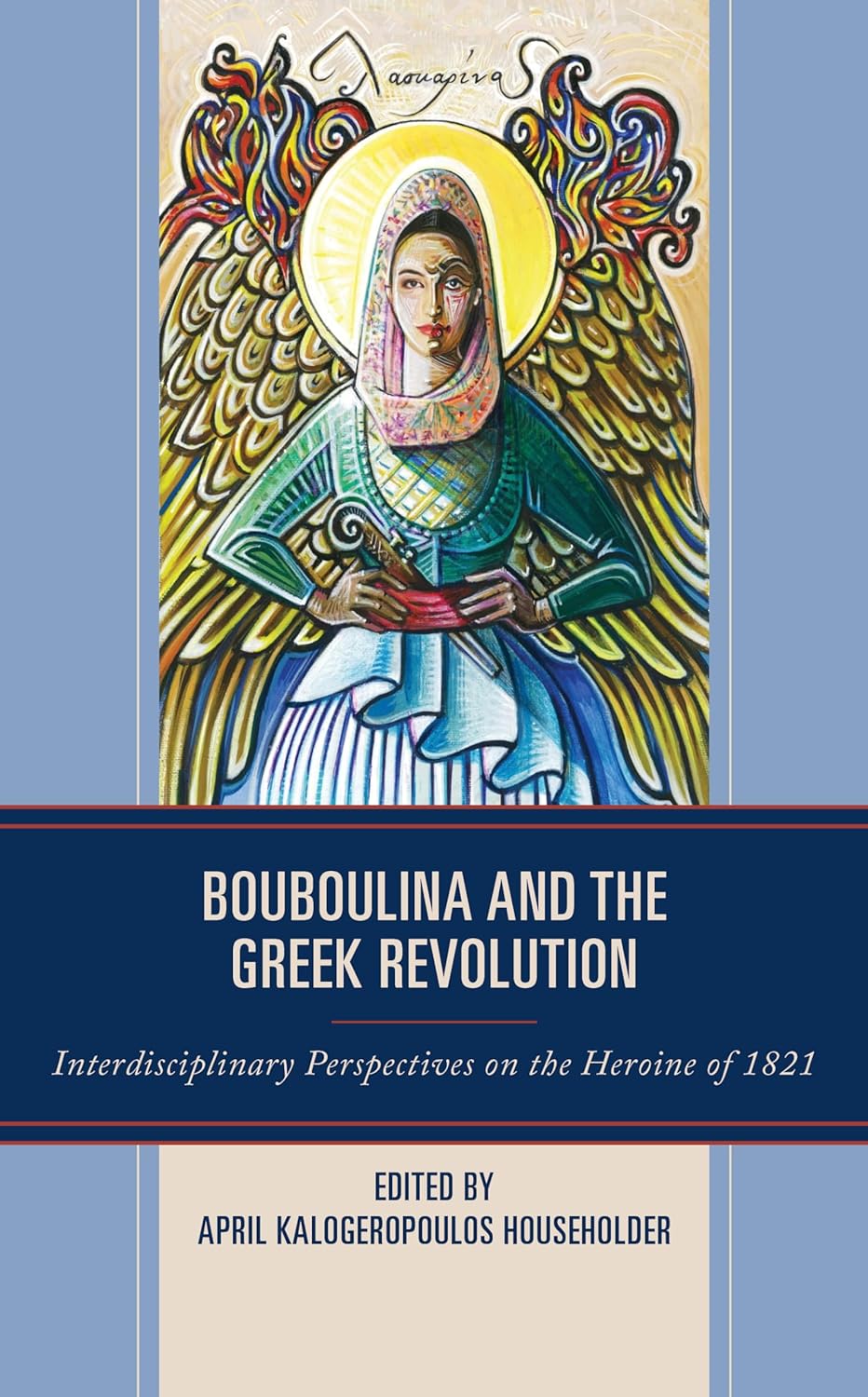 Marco Hillemann/ Tobias Roth:

Wilhelm Müller und der Philhellenismus
Hans-Bernhard Schlumm, Andreas Kertscher  (Hg.)

Deutsche Spuren in Griechenland
Der Beitrag der deutschen Einwanderung im 19. Jahrhundert zur Entwicklung Griechenlands
Lilia Diamantopoulou:

Carl Jakob Iken als Vorreiter der Neogräzistik